Hampton Court Palace, London - Images by Department of the Environment
These slides are from the estate of Paul Berthelot who found the English culture and architecture intriguing. He acquired these images while stationed in England serving in the US Air Force.
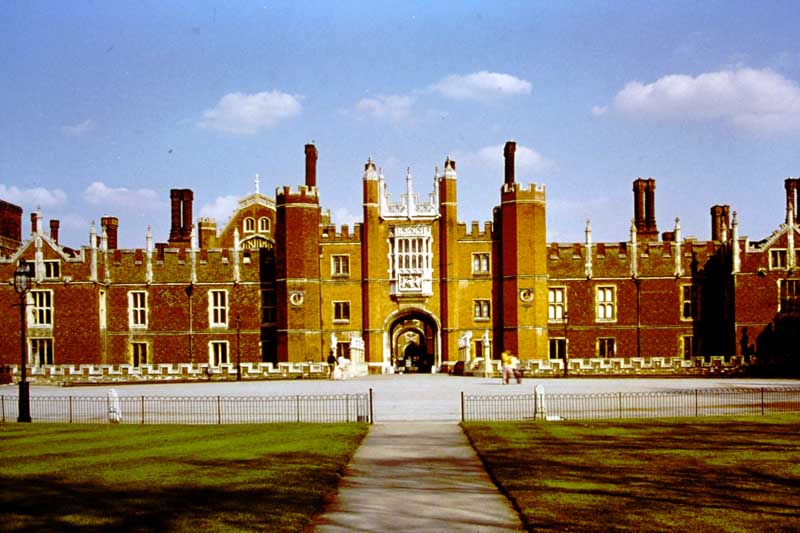 H.C.P.1  The Great Gatehouse and Moat Bridge, West Front
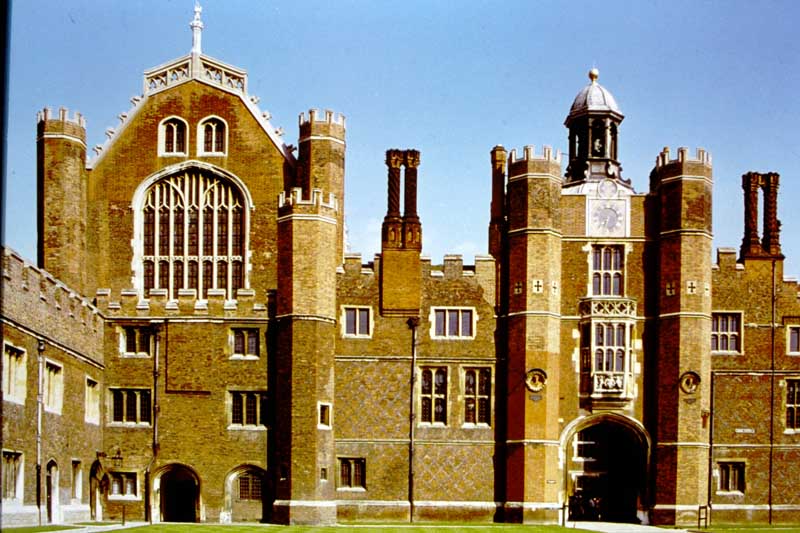 H.C.P. 2  Anne Boleyn’s Gateway and the Great Hall from the Base Court
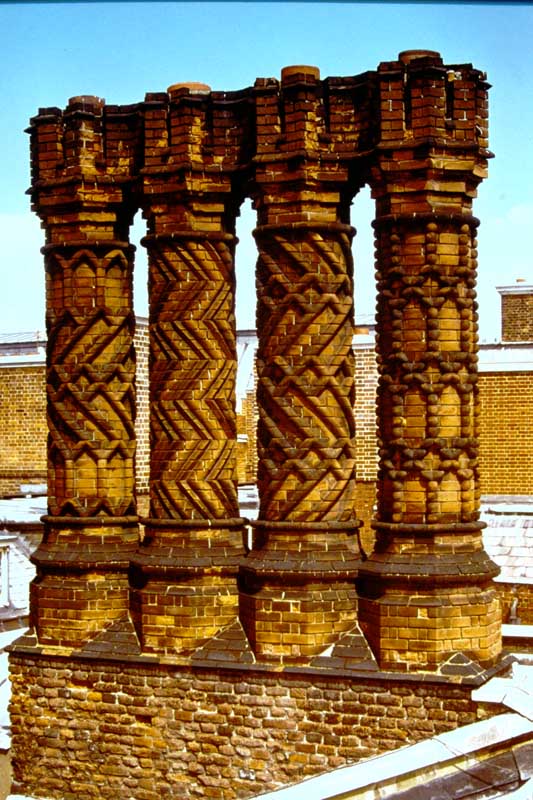 H.C.P. 3  Tudor Style Chimneys
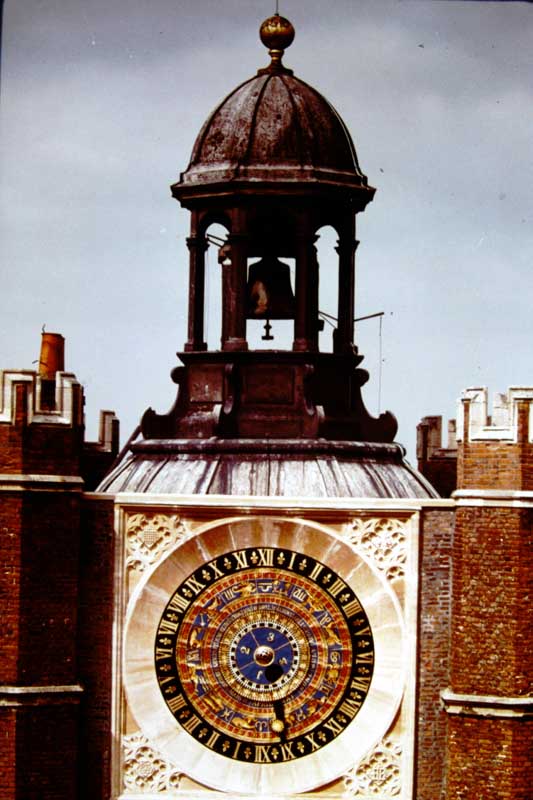 H.C.P. 4 The Astronomical Clock
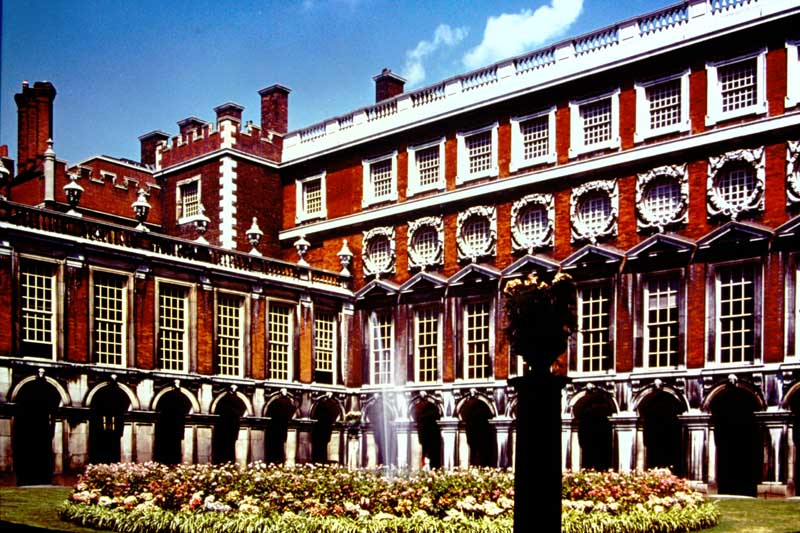 H.C.P. 5  Fountain Court, looking north-west (1689 – 1700 by Sir Christopher Wren)
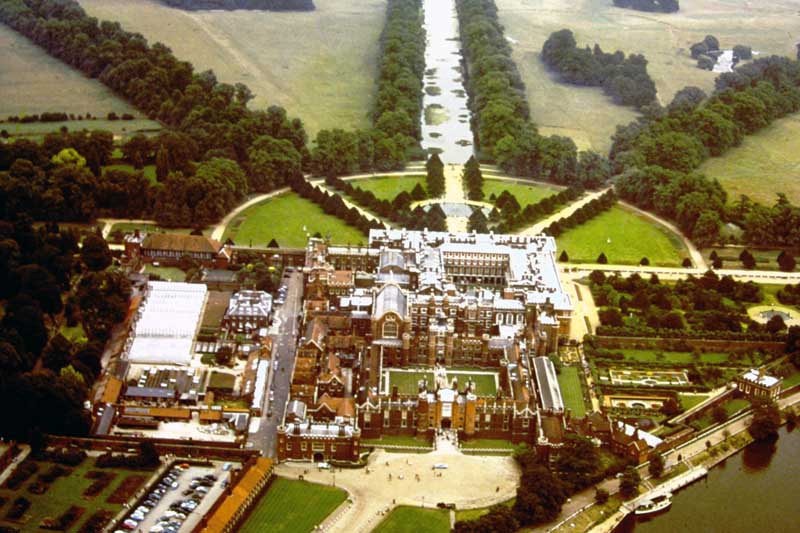 H.C.P. 6  Hampton Court Air View
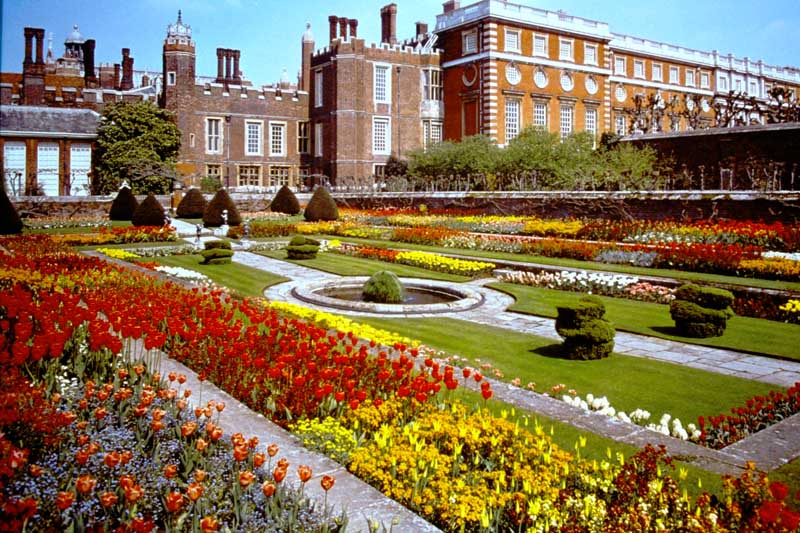 H.C.P. 7  The Palace from the Pond Garden
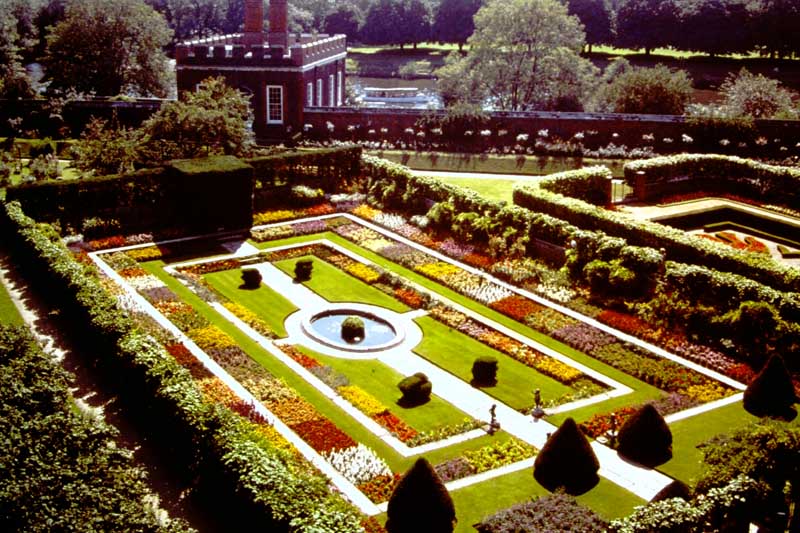 H.C.P. 8 Pond Garden and William III Banqueting House
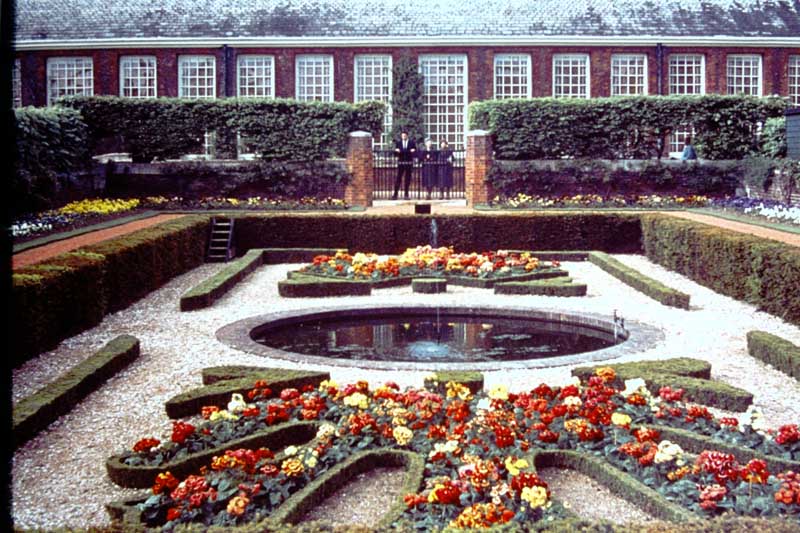 H.C.P. 9  17TH Century Formal Garden
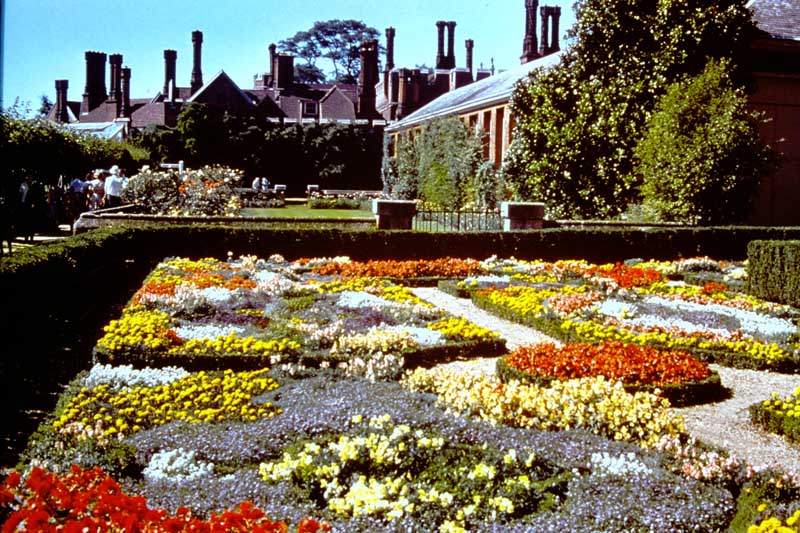 H.C.P. 10  The Knot garden
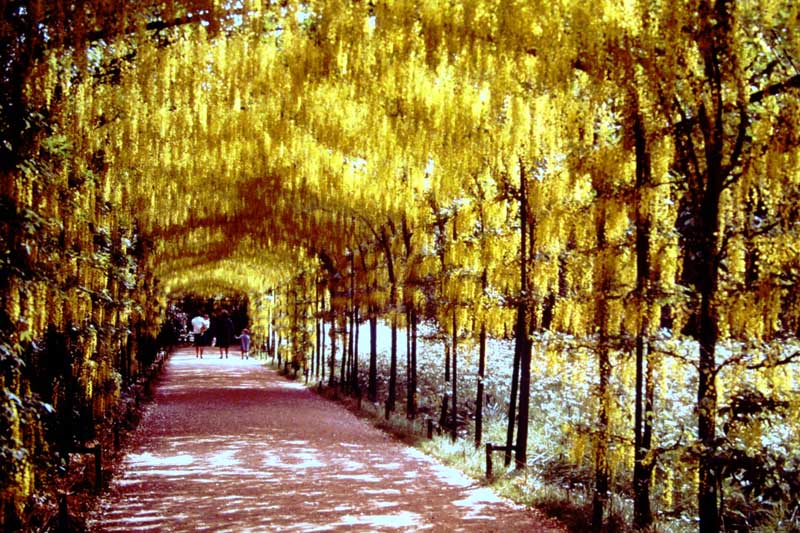 H.C.P. 11  Pleached Laburnum Alley
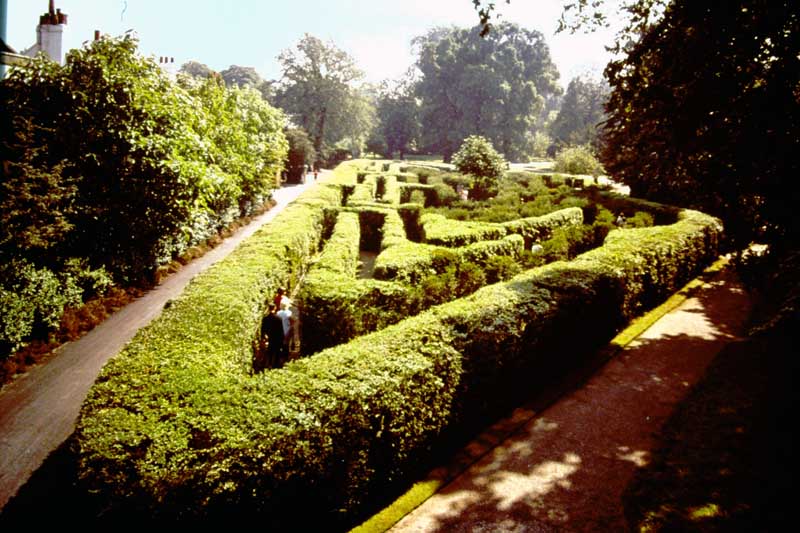 H.C.P. 12  The Maze
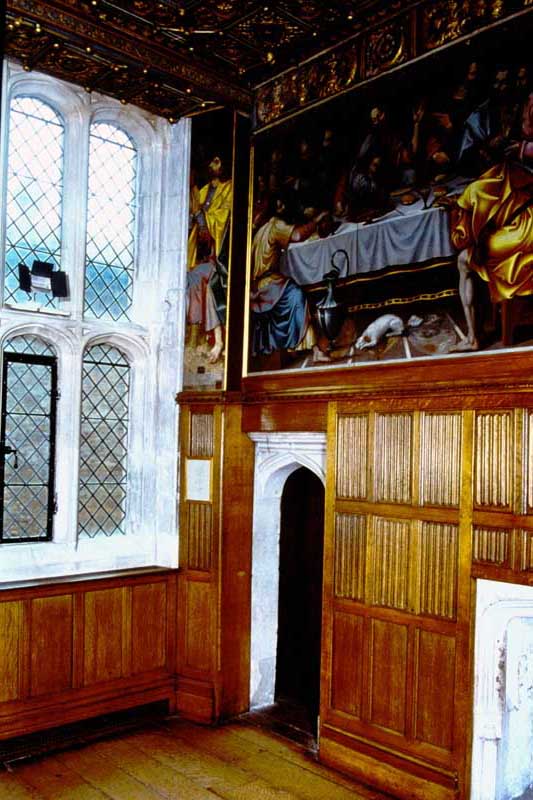 H.C.P. 13 The Painted Closet of Cardinal Wolsey
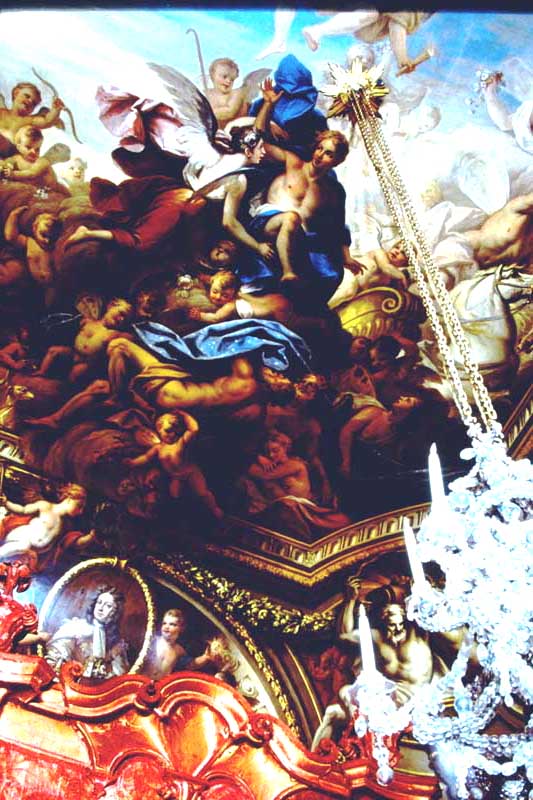 H.C.P. 14 The Queen’s Bedroom Ceiling. Aurora in her Chariot by Sir James Thornhill, 1715
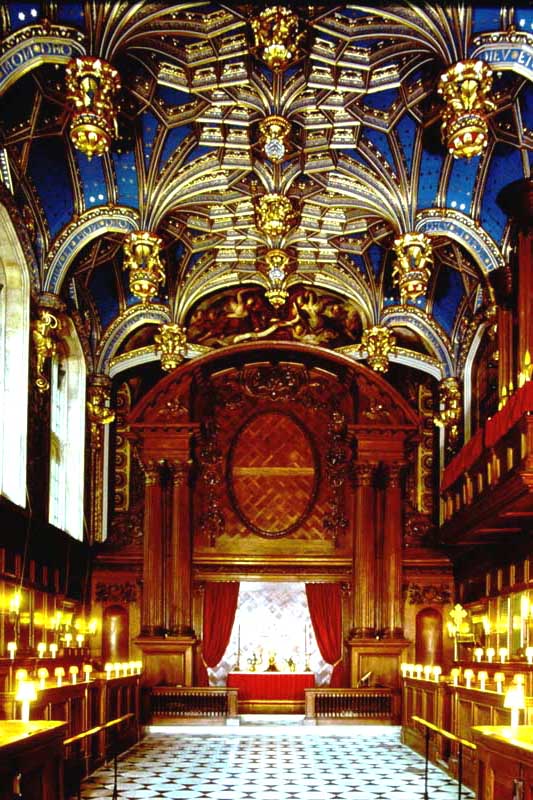 H.C.P. 15 The Chapel Royal
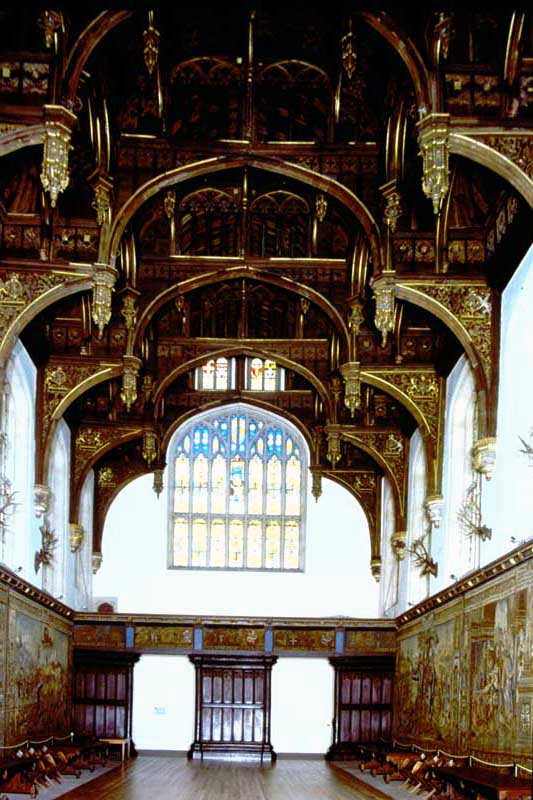 H.C.P. 16 The Ceiling of the Great Hall
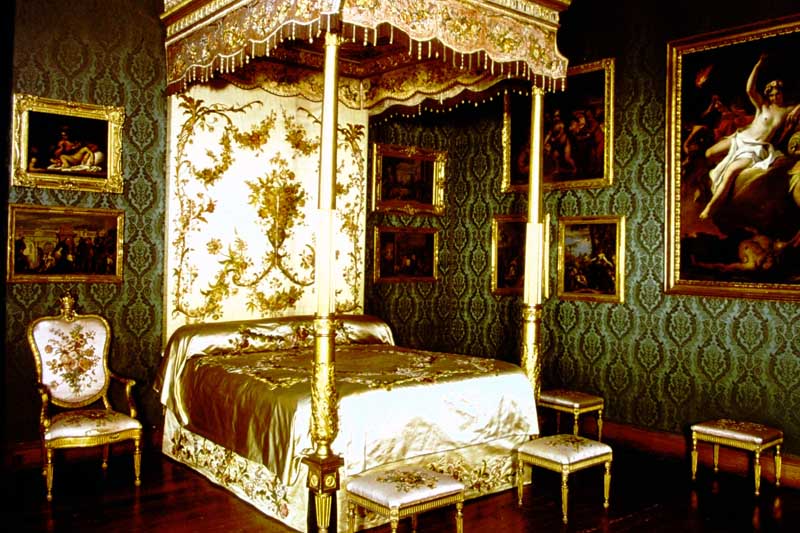 H.C.P. 17 Queen Charlotte’s Bed in the Prince of Wales Bedroom
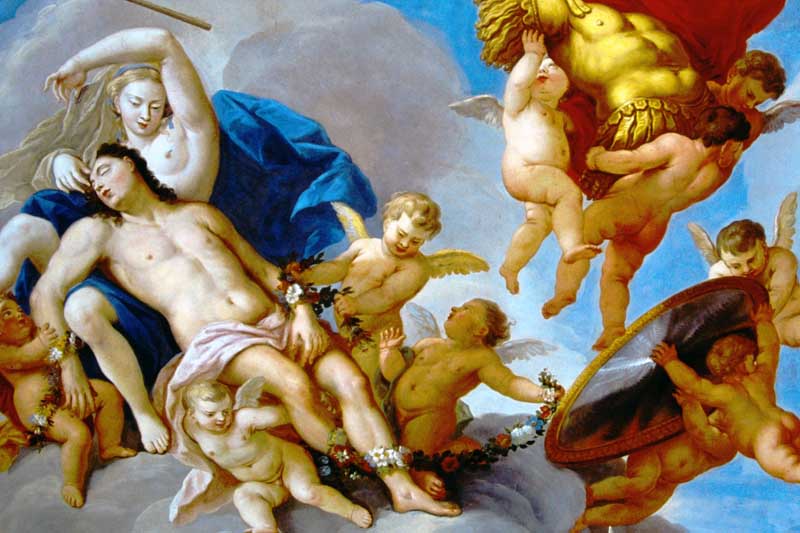 H.C.P. 18  Ceiling of the King’s Dressing Room
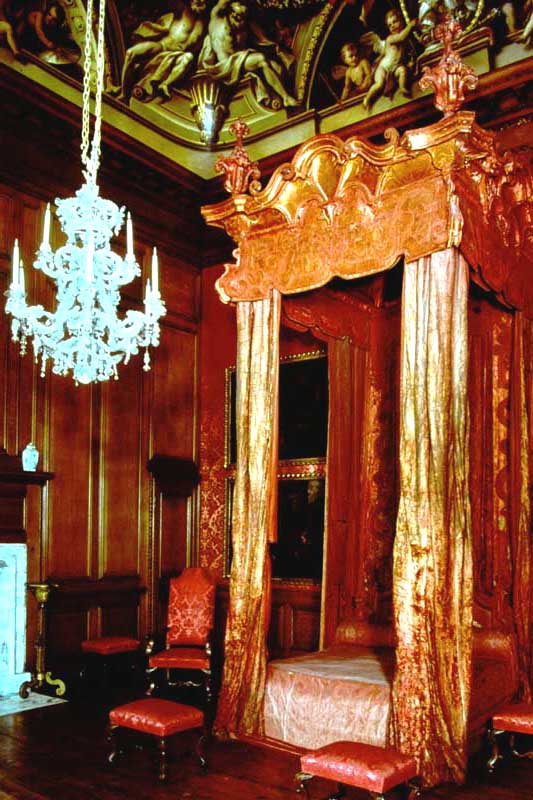 H.C.P. 19  The Queen’s Bedroom
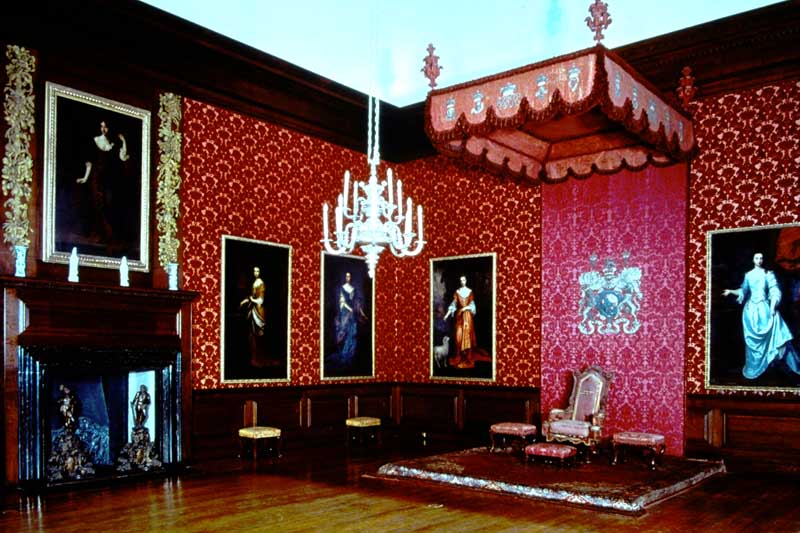 H.C.P. 20  The King’s First Presence Chamber
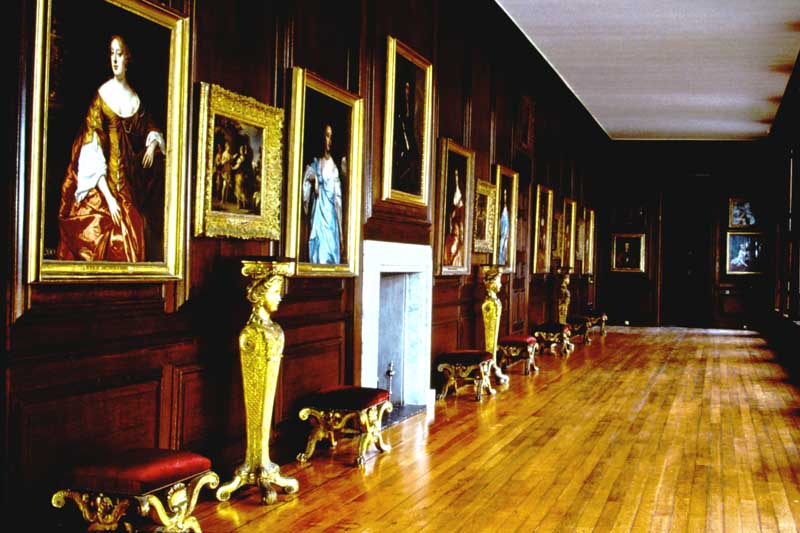 H.C.P. 21  The Communication Gallery
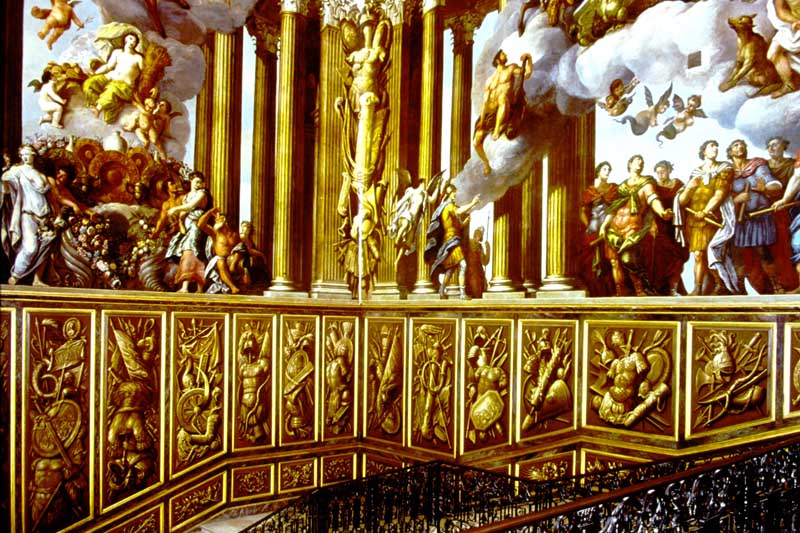 H.C.P. 22 The King’s Staircase
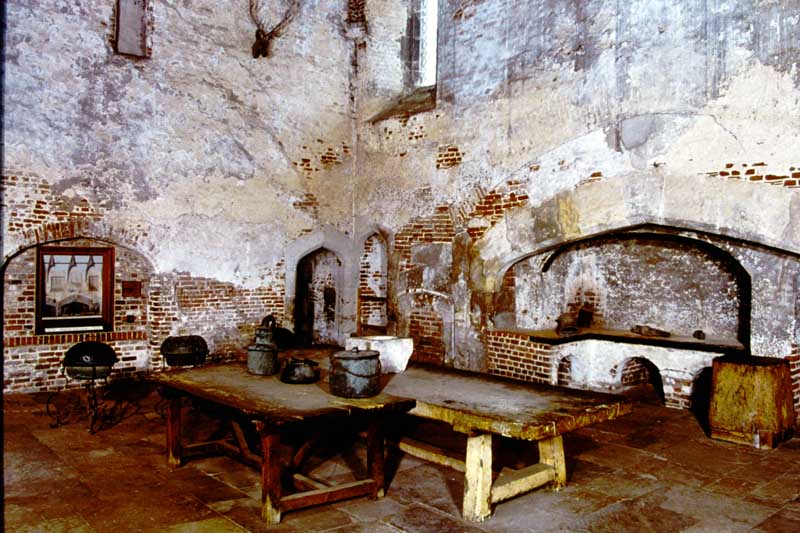 H.C.P. 23  Henry VIII’s Kitchen
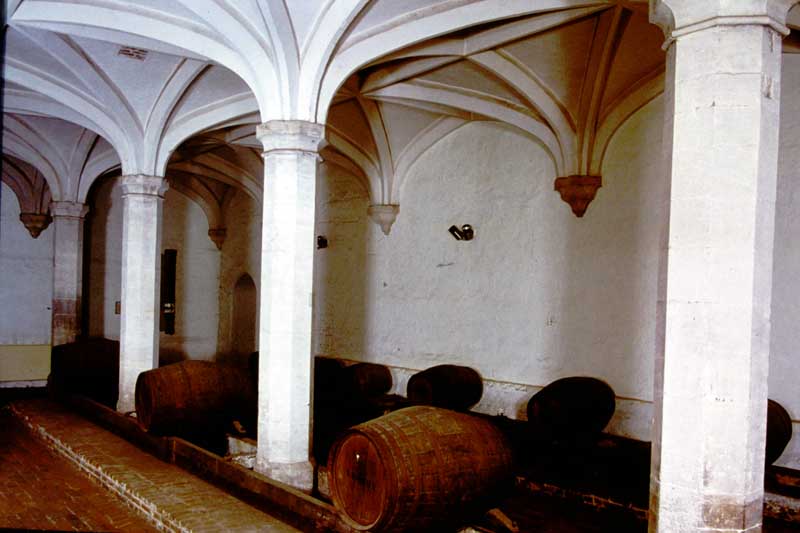 H.C.P. 24  The Wine Cellar
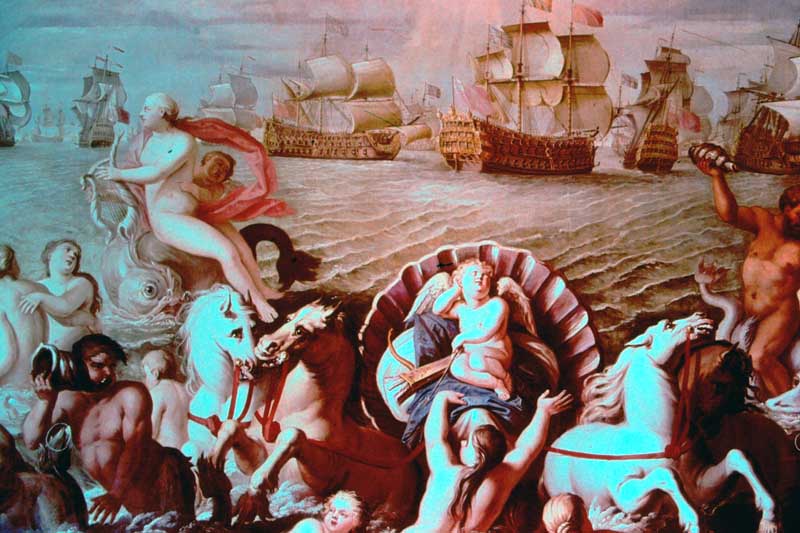 Photo # 166 Painting on the north wall of the Queen’s Drawing Room by Verrio, showing Prince George of Denmark and the British Fleet.
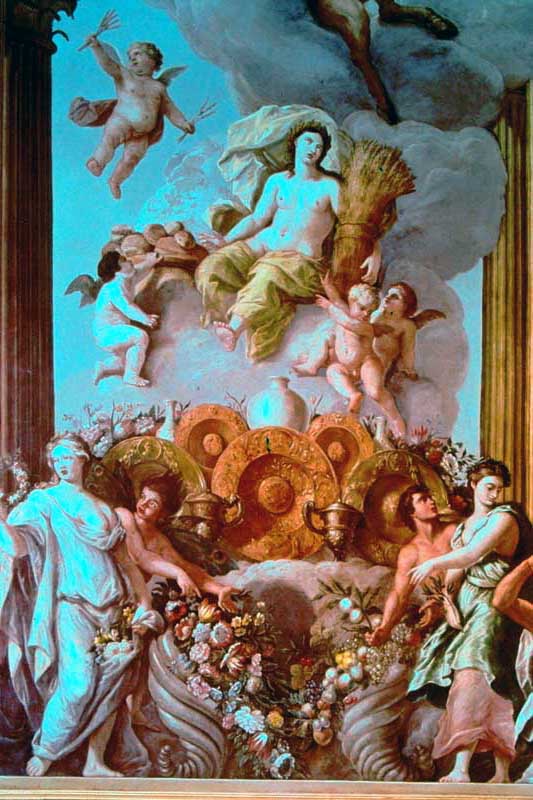 Photo # 167  North Wall of the King’s Staircase. Figures of the Muses and Goddesses of Plenty by Verrio
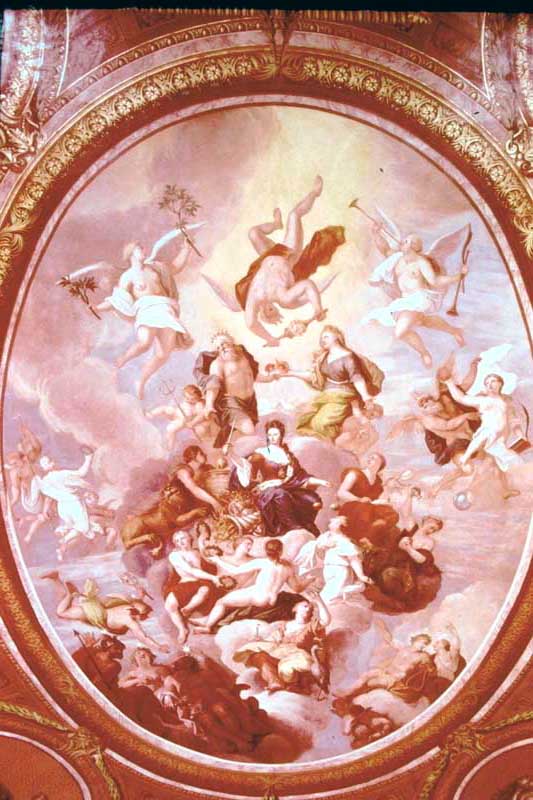 Photo # 168  The Ceiling of the Queen’s Drawing Room by Verrio
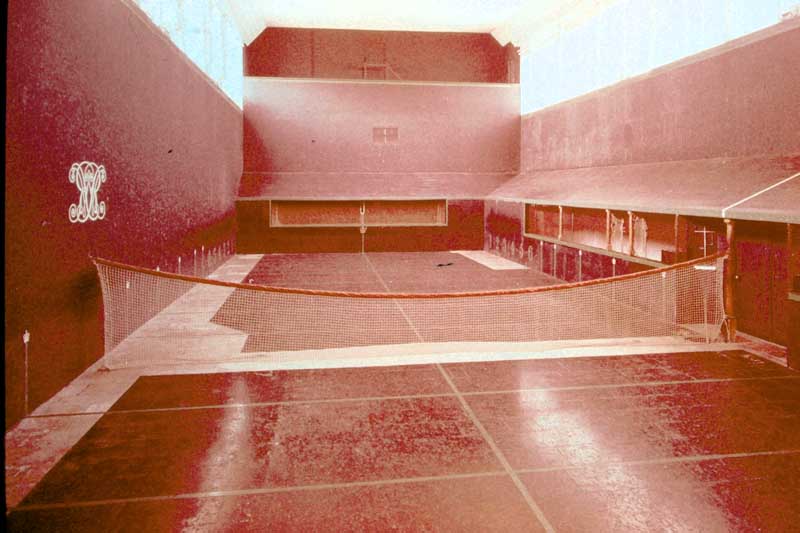 Photo # 40 The Tudor Tennis Court, Interior.
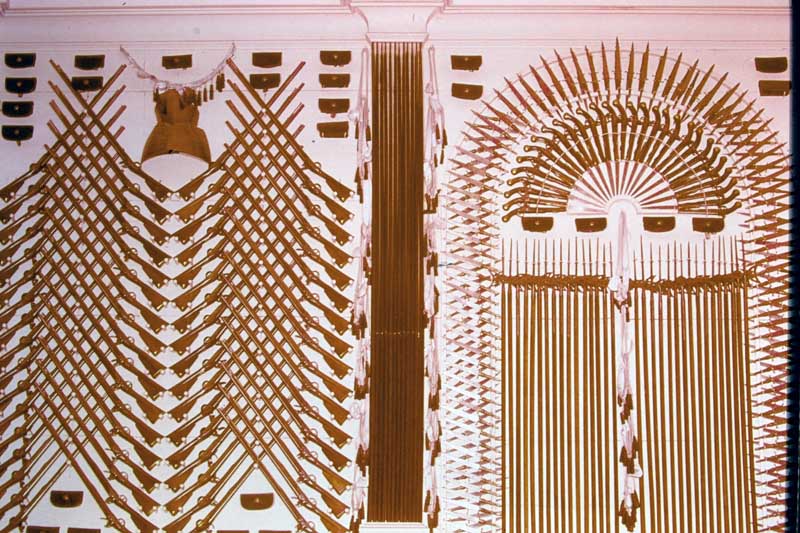 Photo # 172  The King’s Guardroom – Detail.
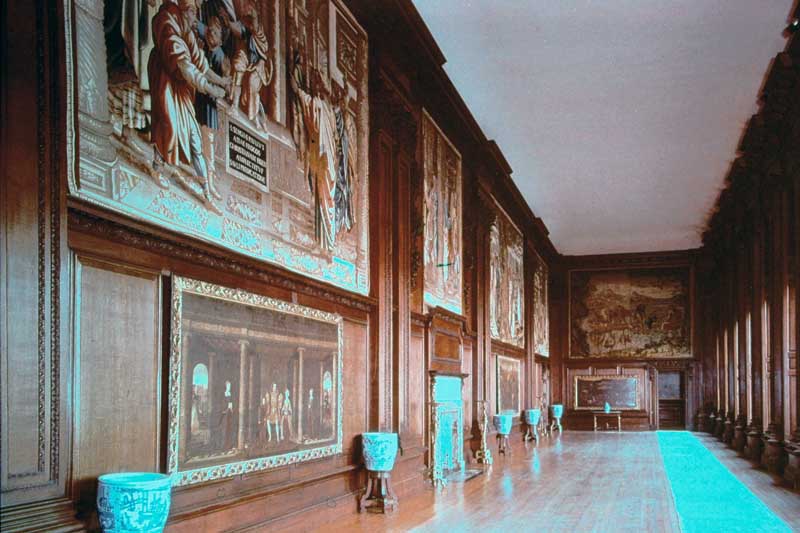 Photo # 173 The Cartoon Gallery
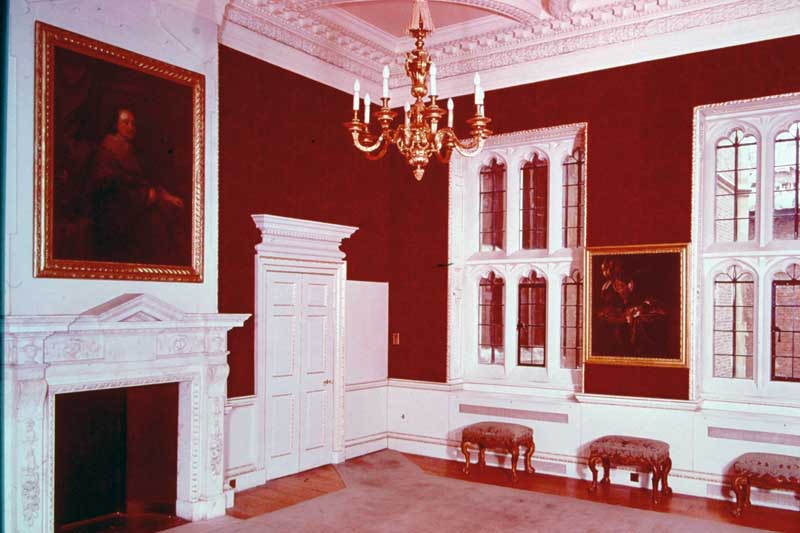 Photo # 174  The Cumberland Suite
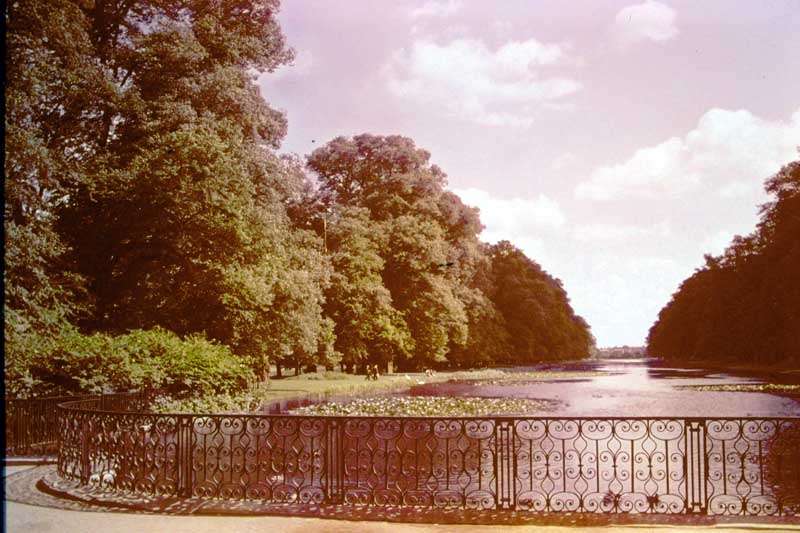 Photo # 183  The Long Water
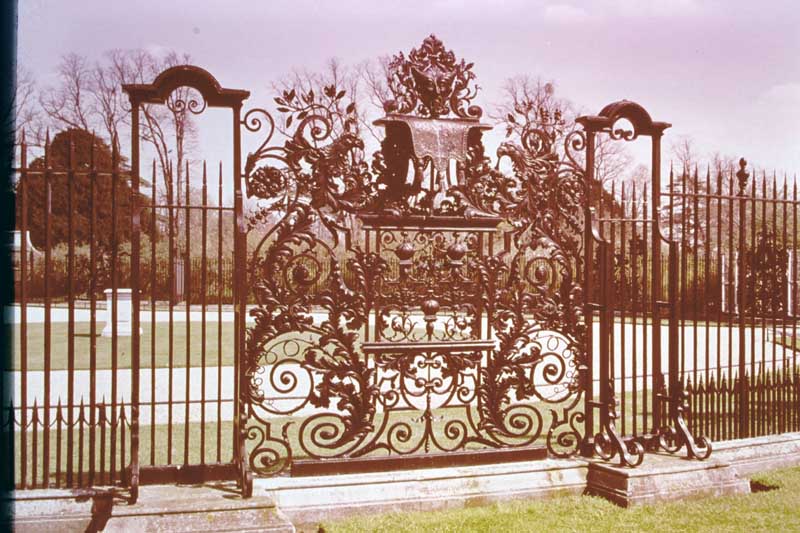 Photo # 184  The Tijou Screen
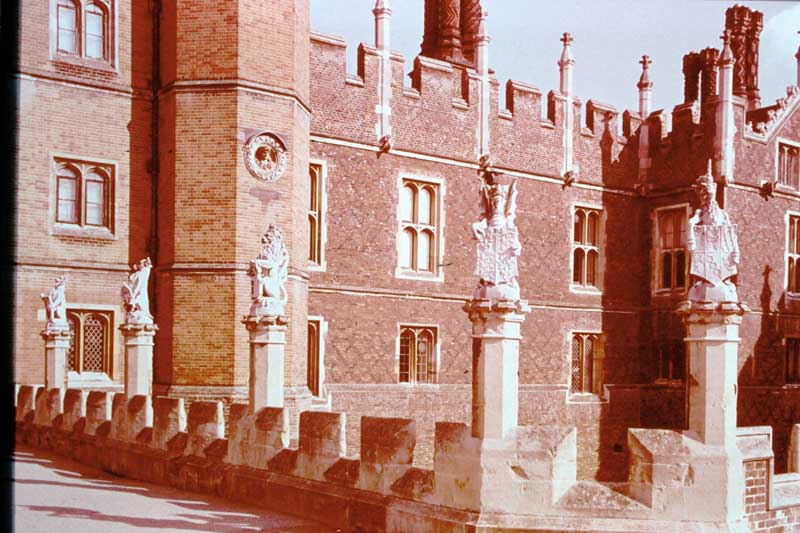 Photo # 185  The West Front. The King’s Beasts
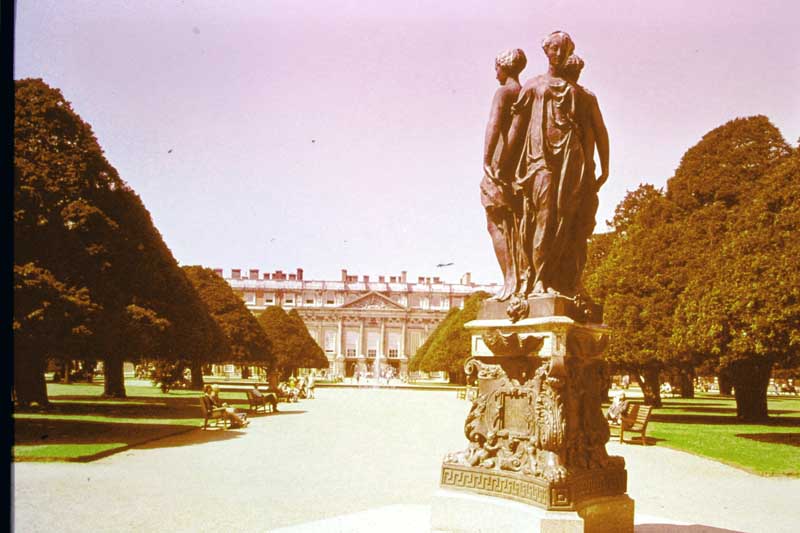 Photo # 186  Statue of the Three Graces in the Great Fountain Garden.
The End of Slide Box 2